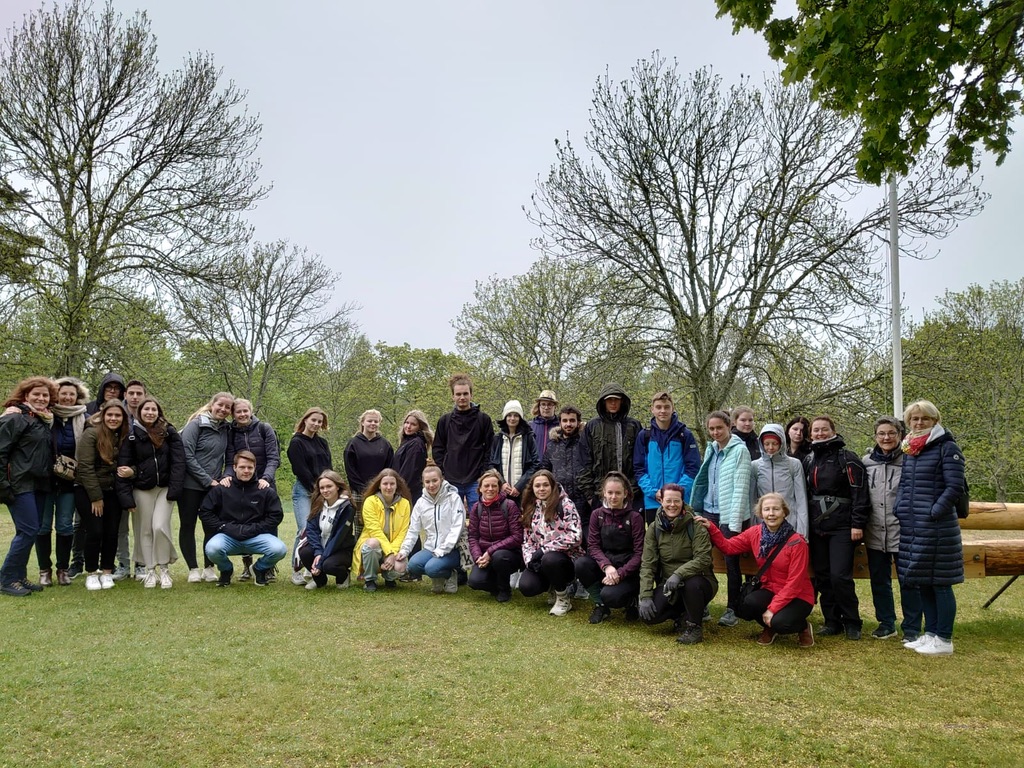 FINSKOERASMUS 2022
FANDA BENEŠ, PETR STARÝ, EVA ČERNÁ, 
ADÉLA POUSTECKÁ, ANETA ŠŤASTNÁ
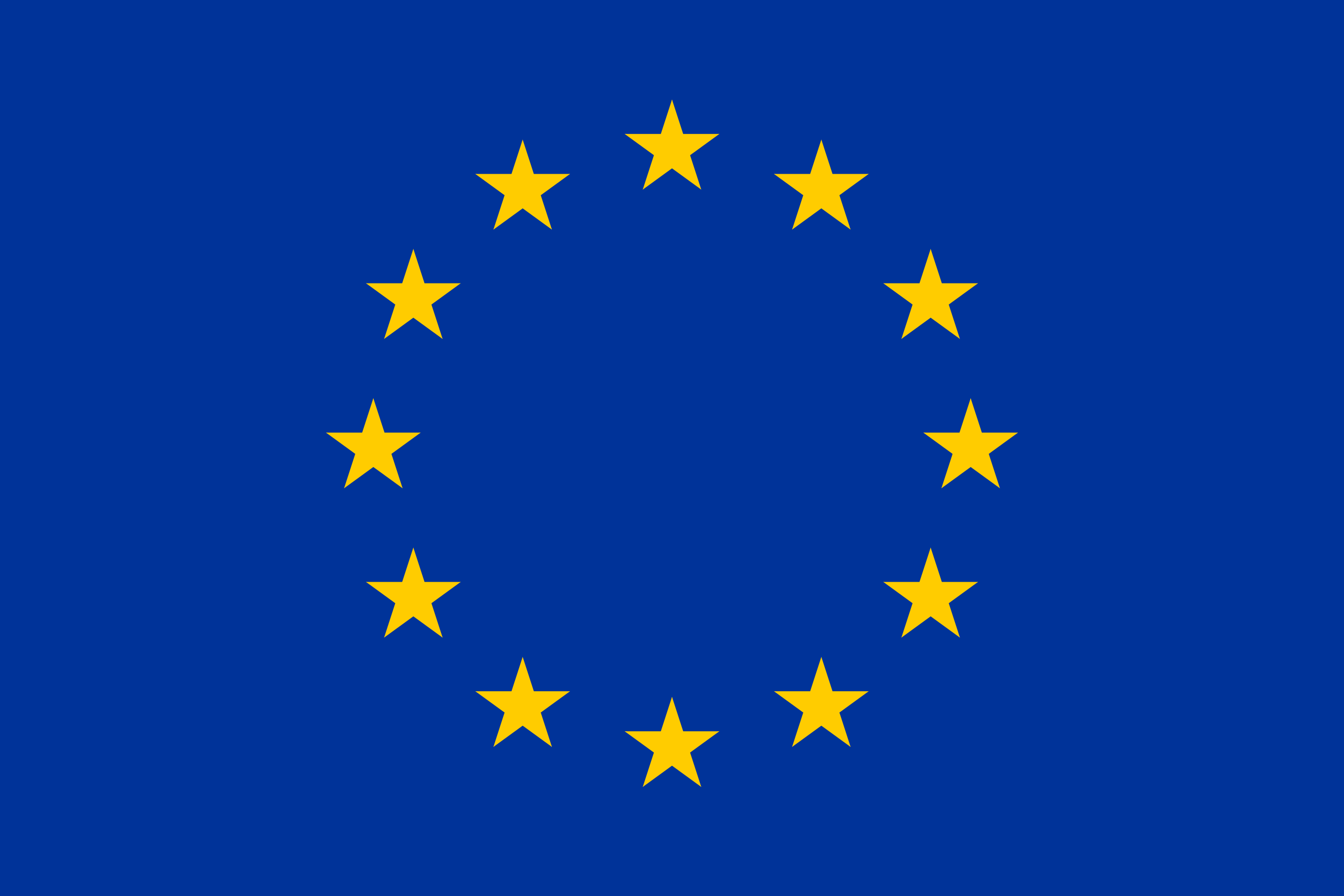 CO JE TO ERASMUS?
Program EU
Podpora vzdělání
Spolupráce se studenty z celého světa
Získávání informací o problémech dnešního světa a práce s nimi
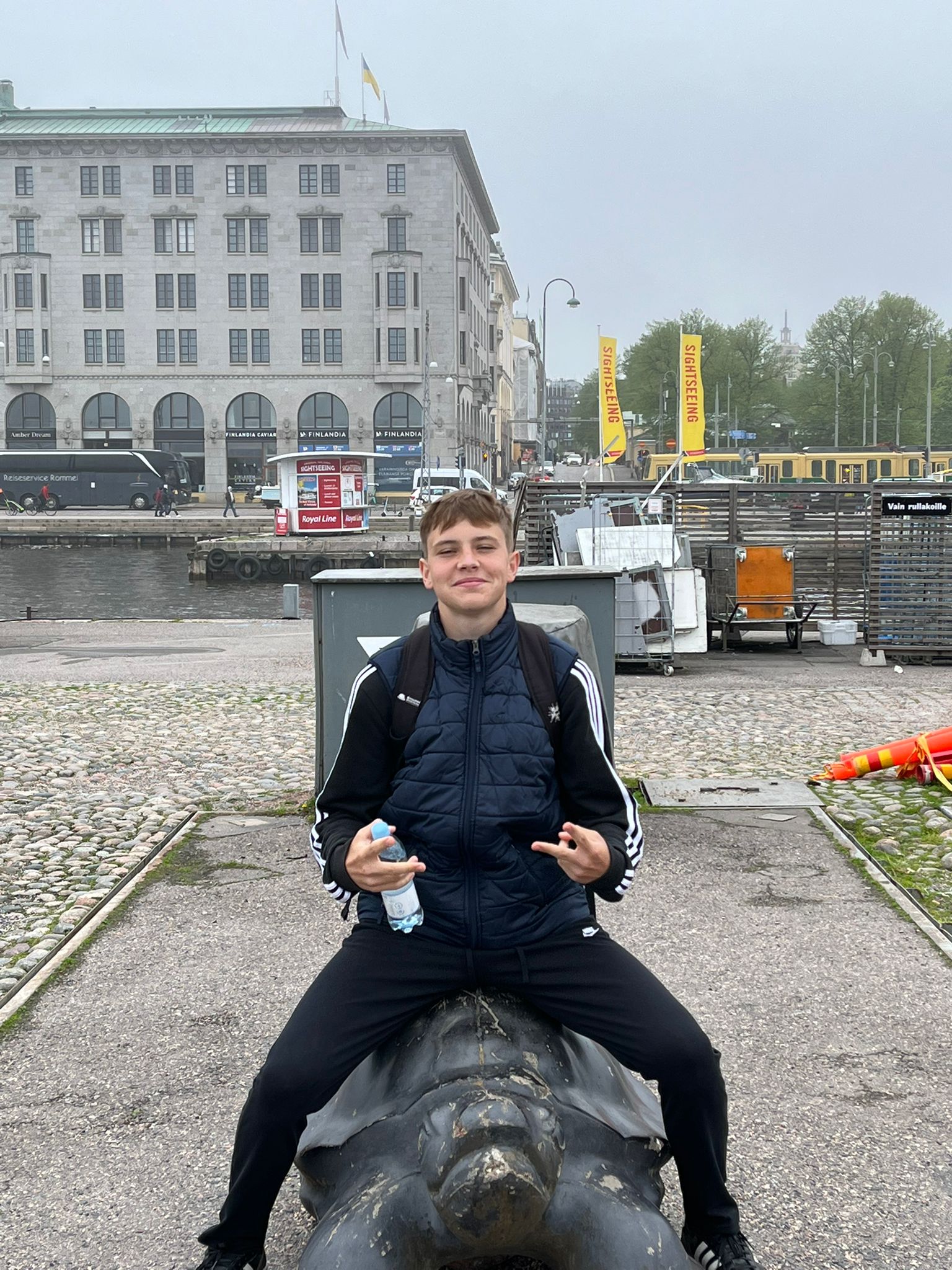 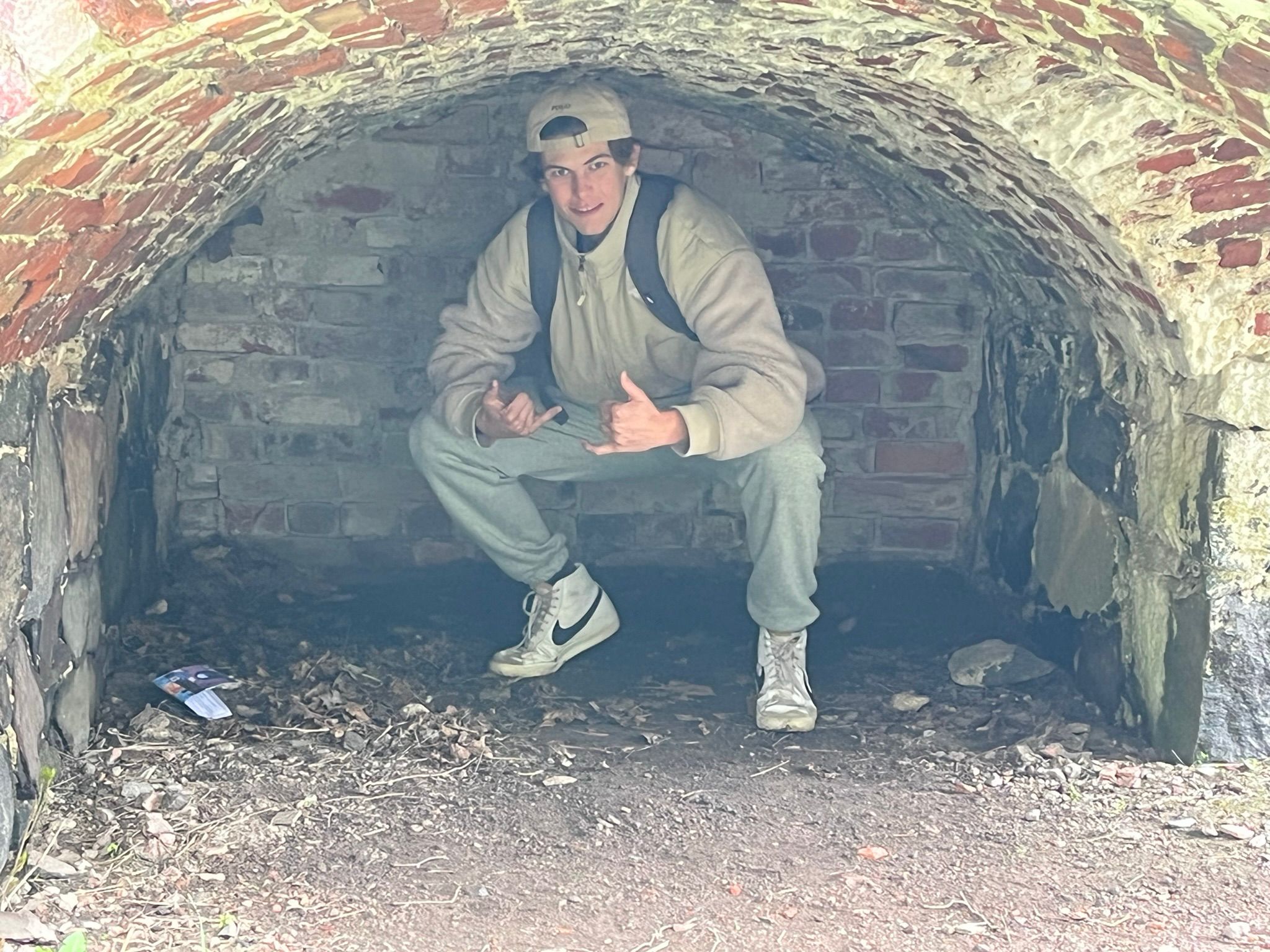 1. DEN - HELSINKY
Suomenlinna
 – námořní obranná pevnost

Senátní náměstí
-Evangelická katedrála

Chrám Zesnutí Bohorodičky
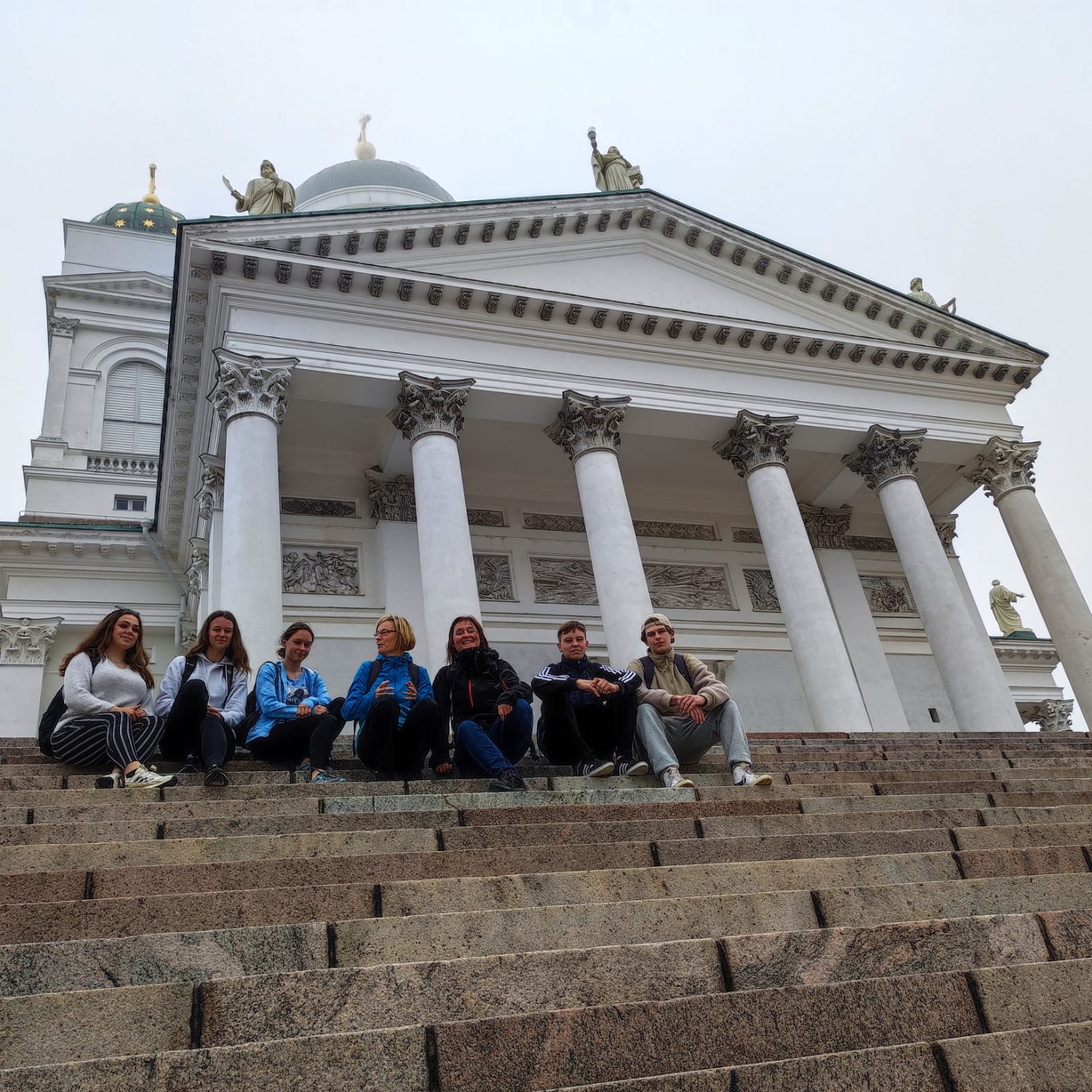 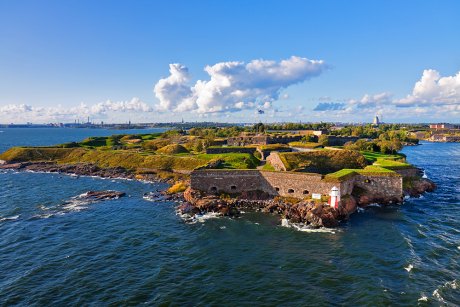 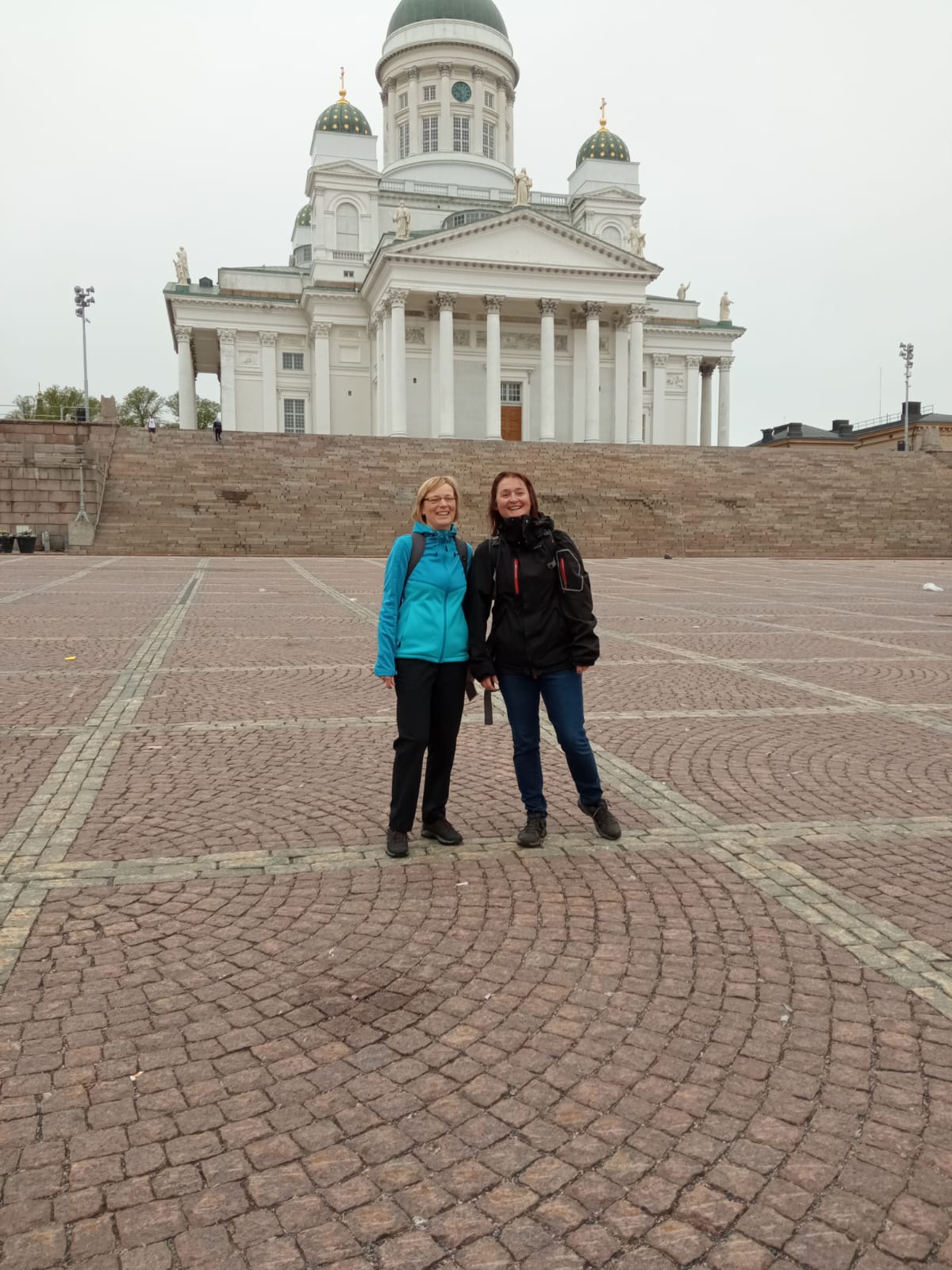 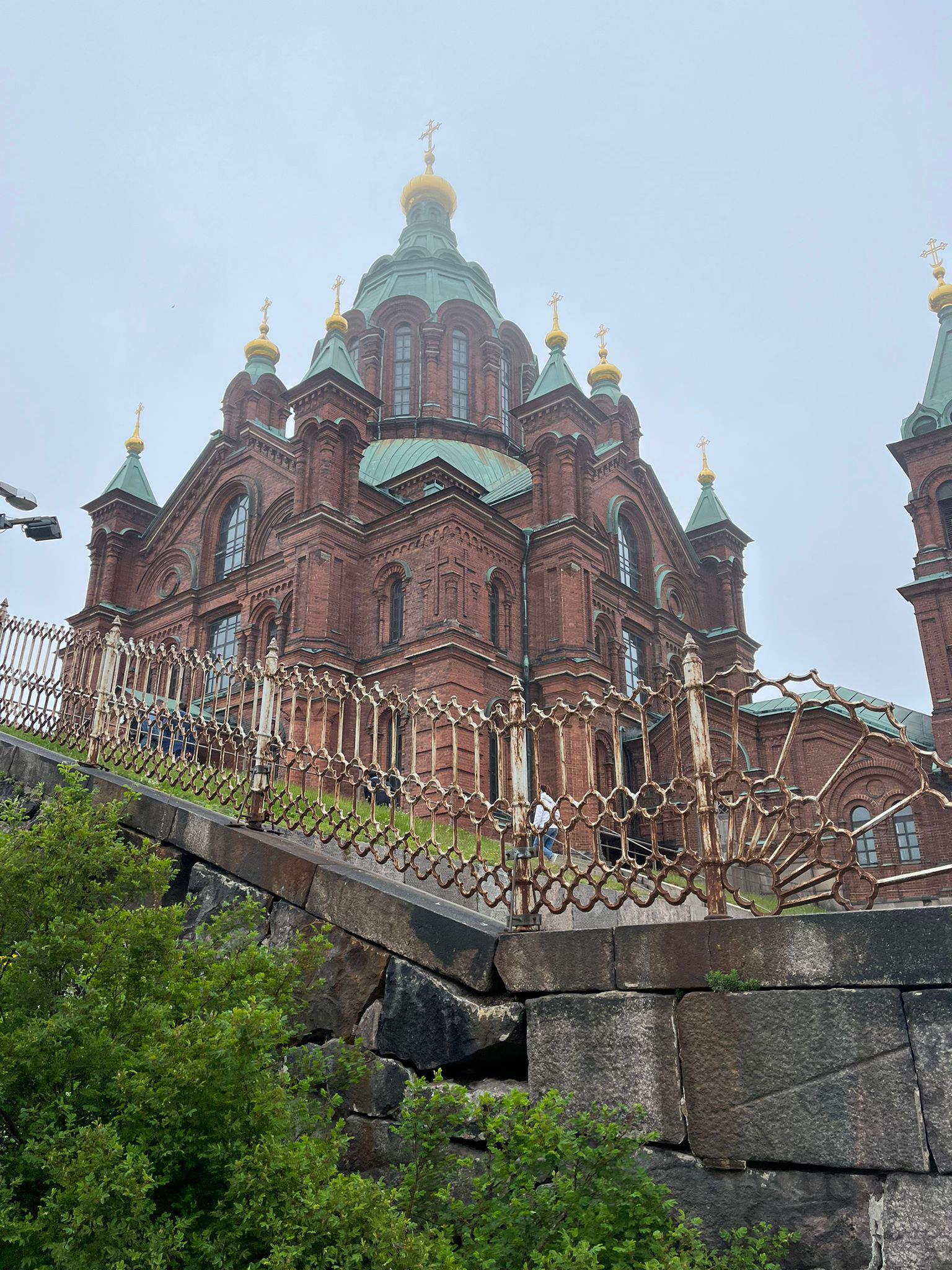 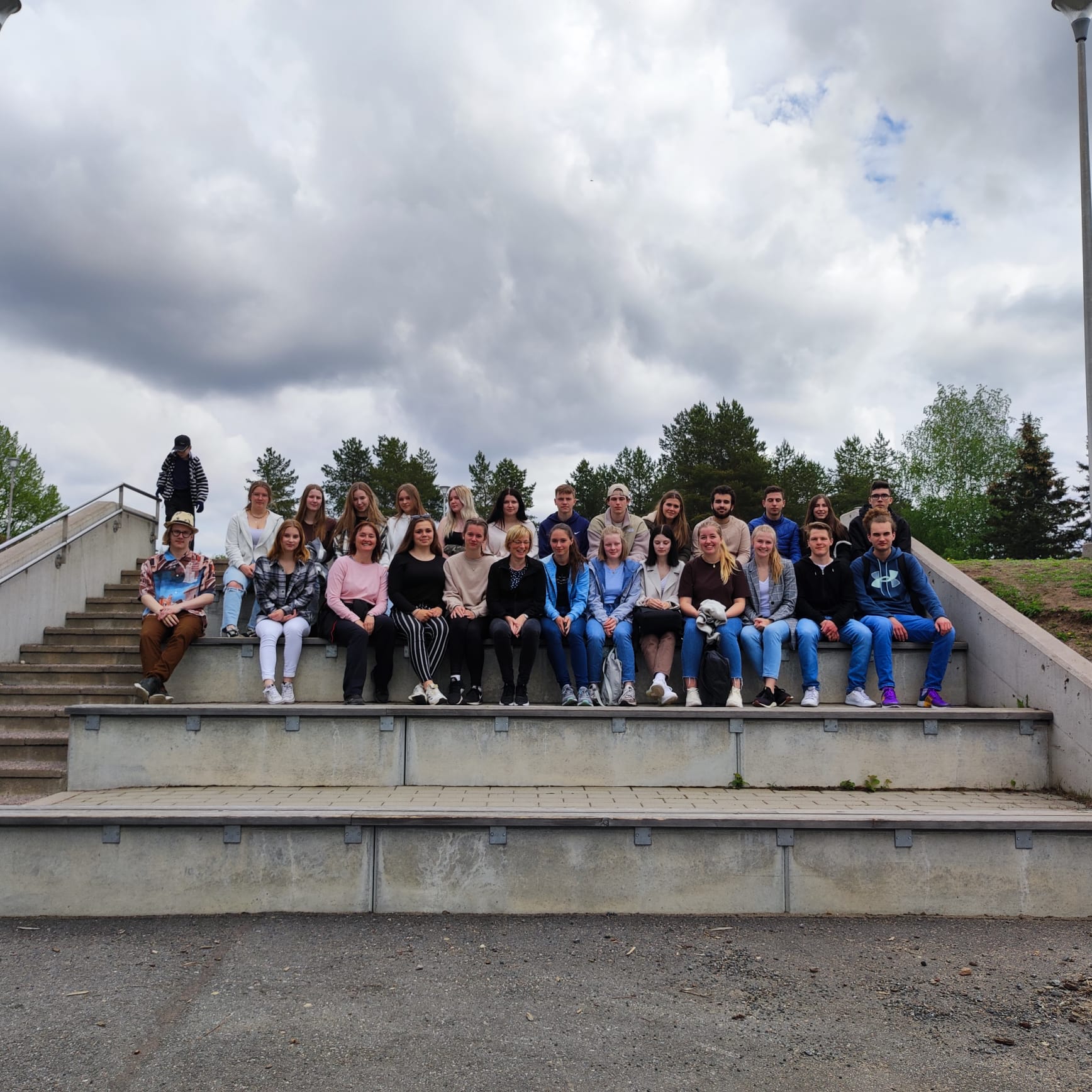 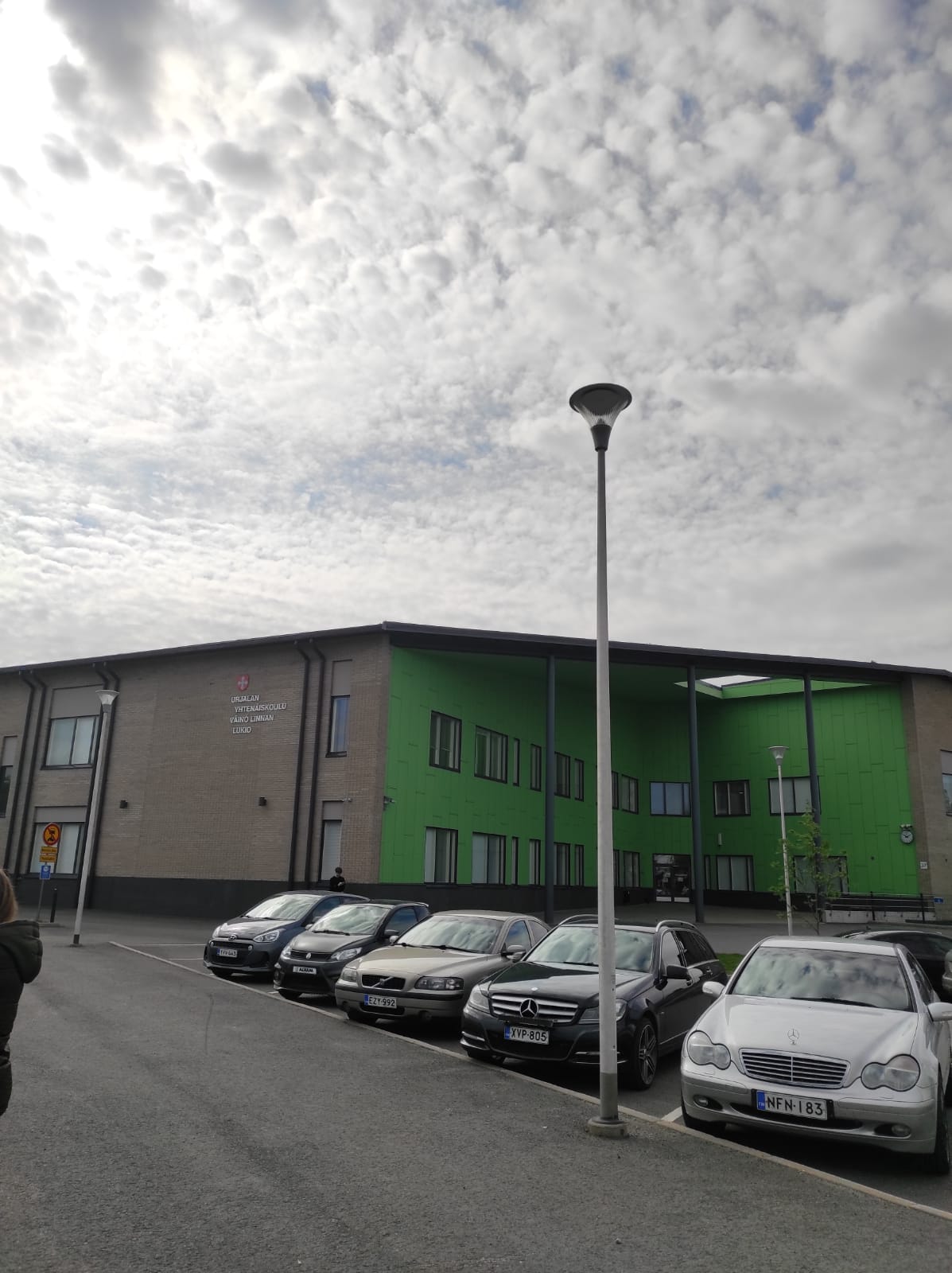 2.DEN - URJALA
Prohlídka školy
Seznamování s ostatními studenty a jejich státy
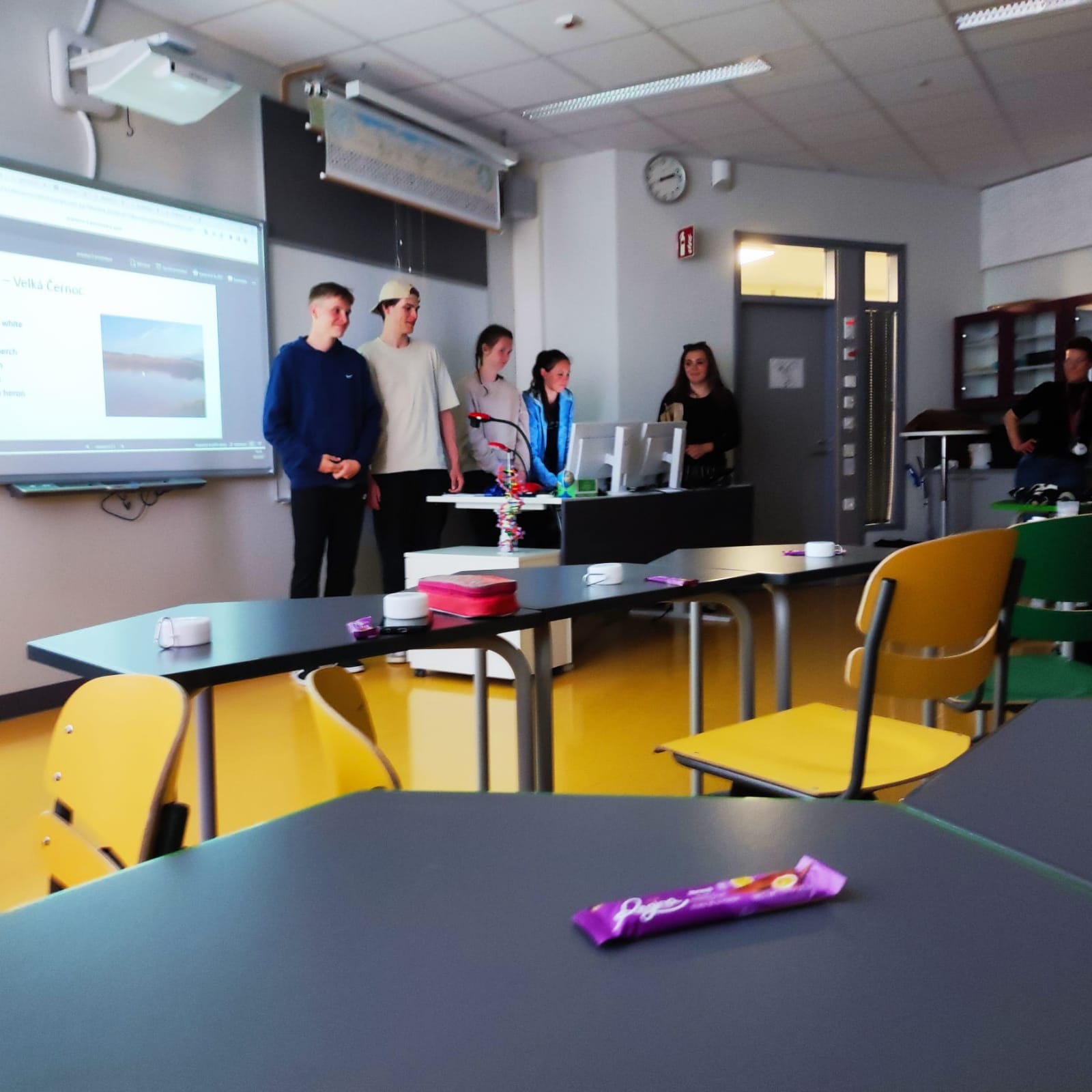 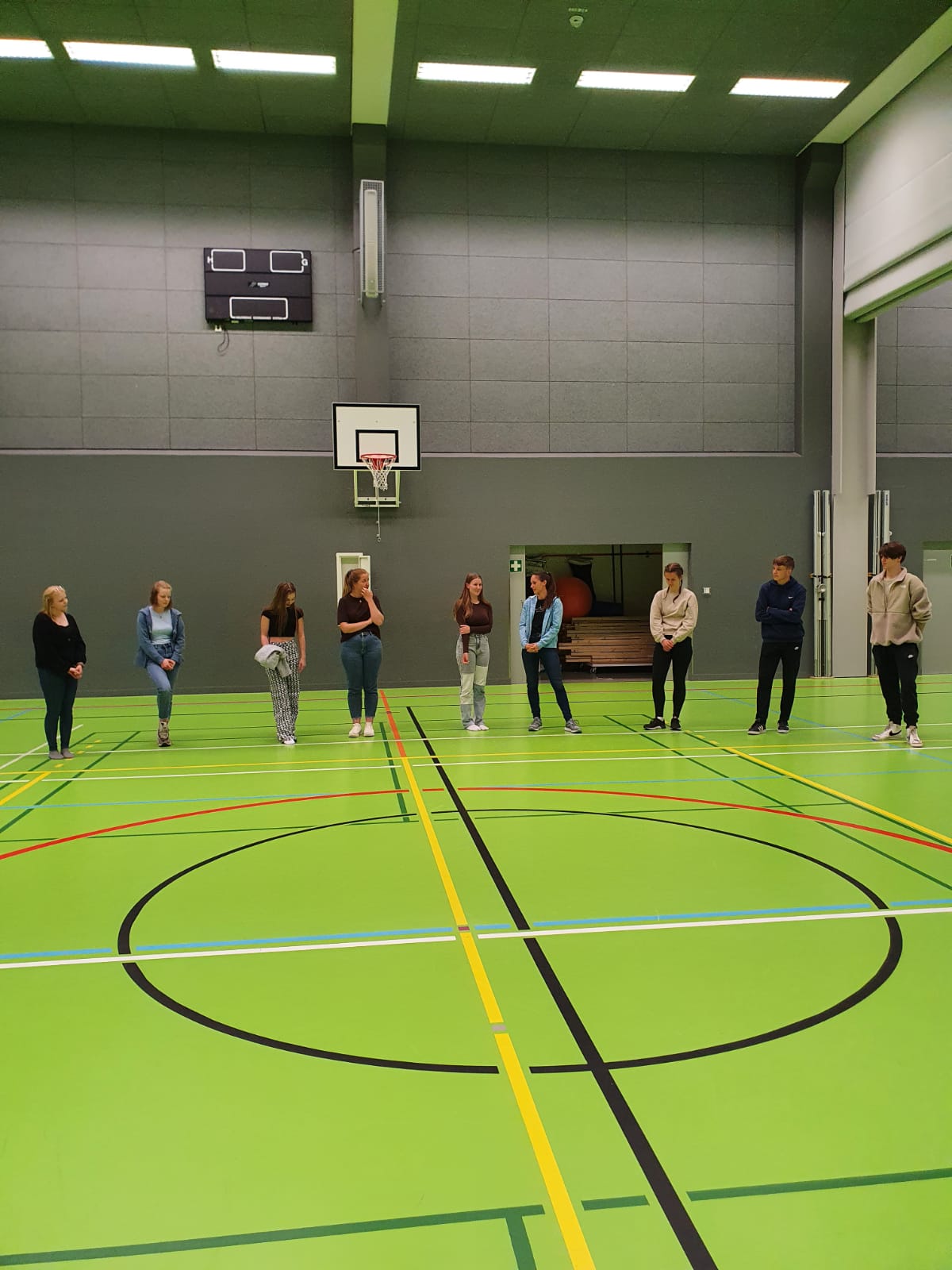 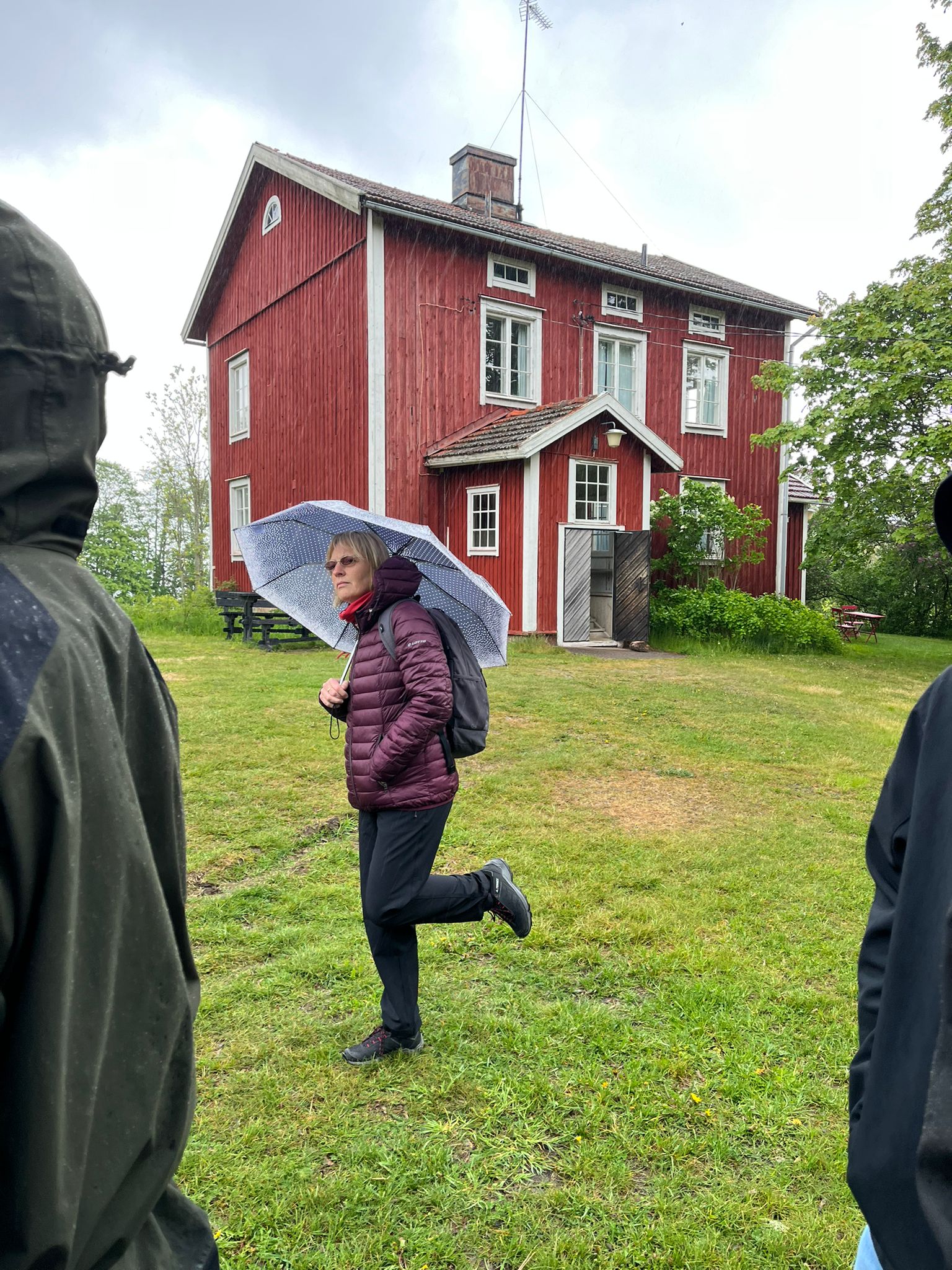 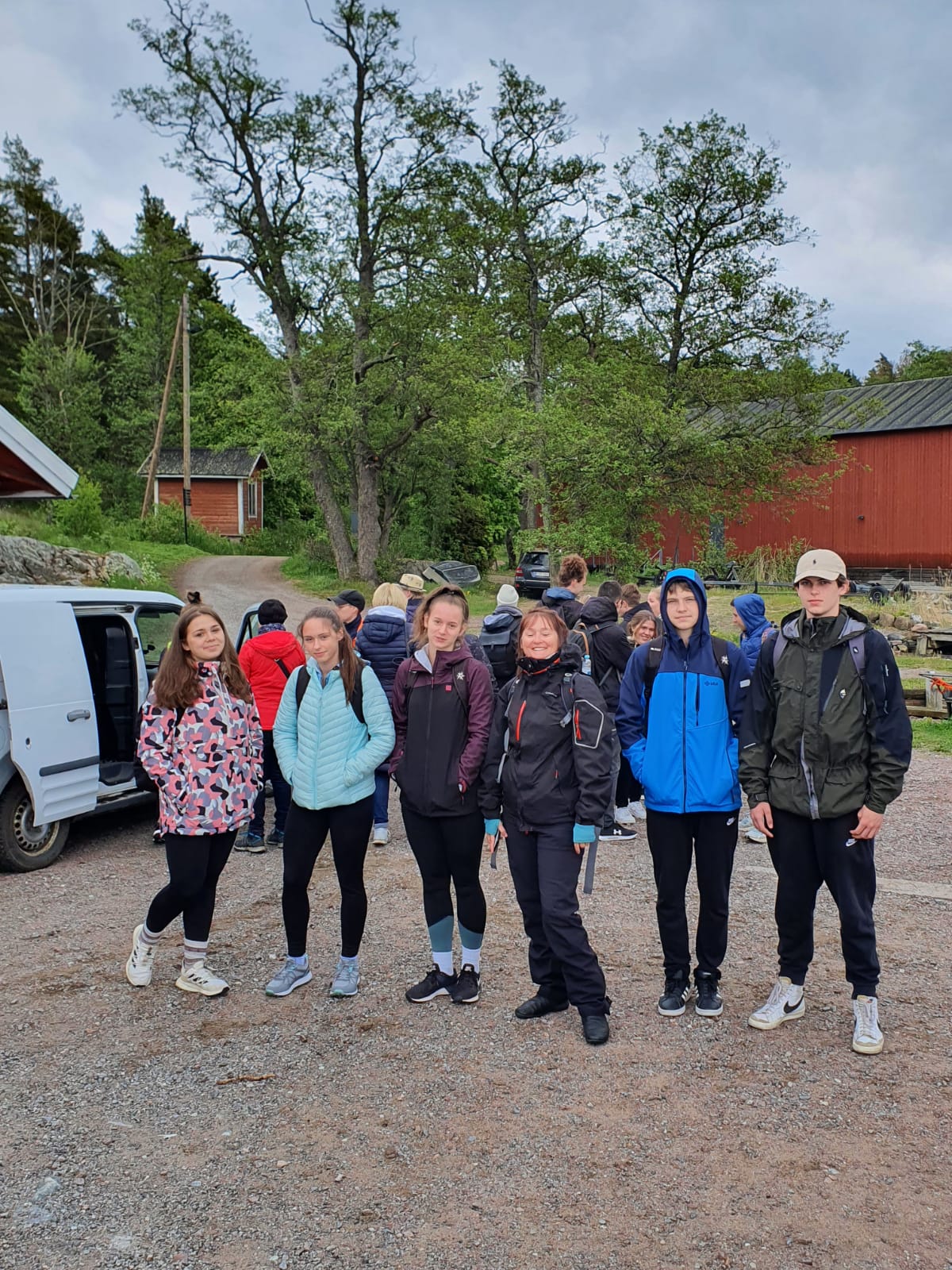 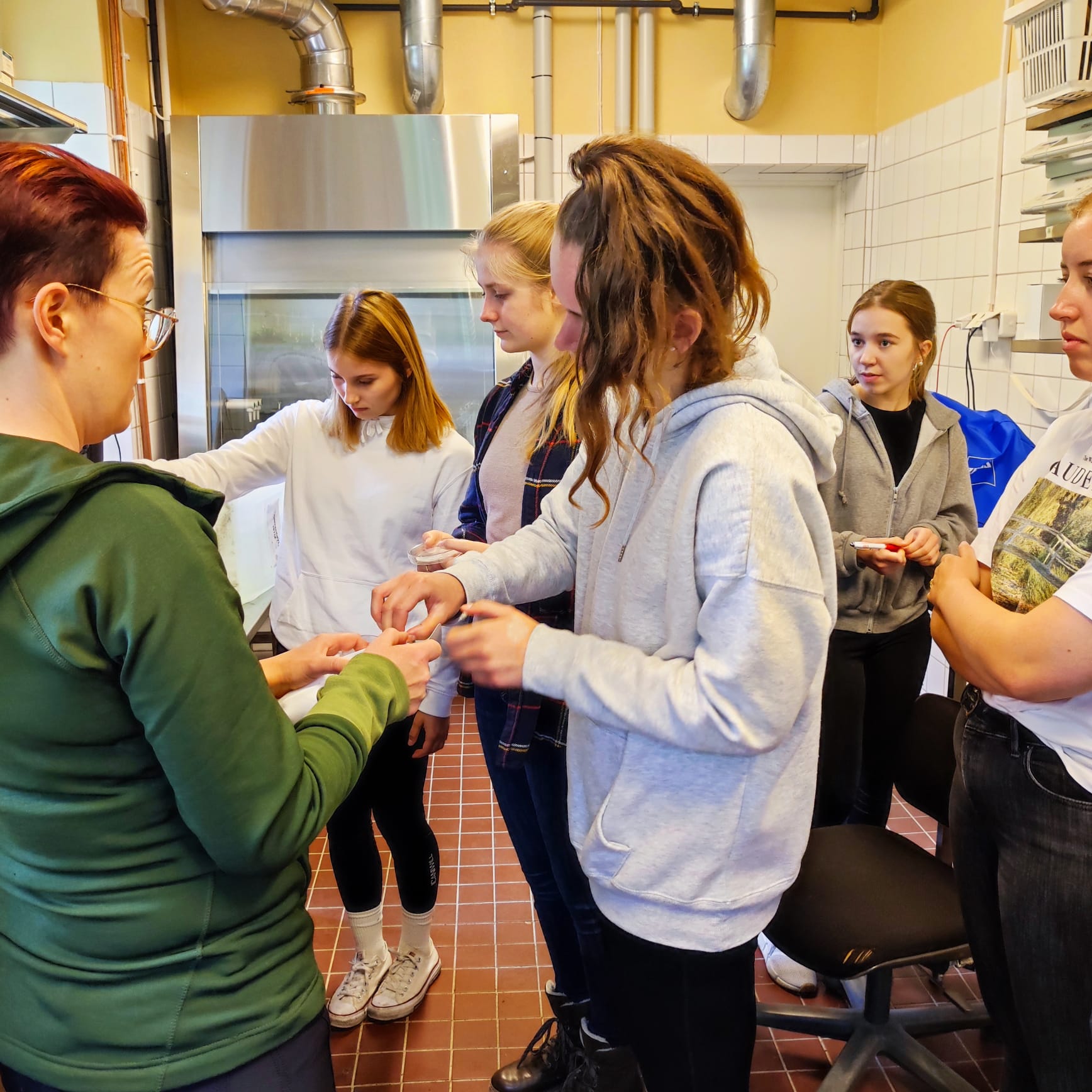 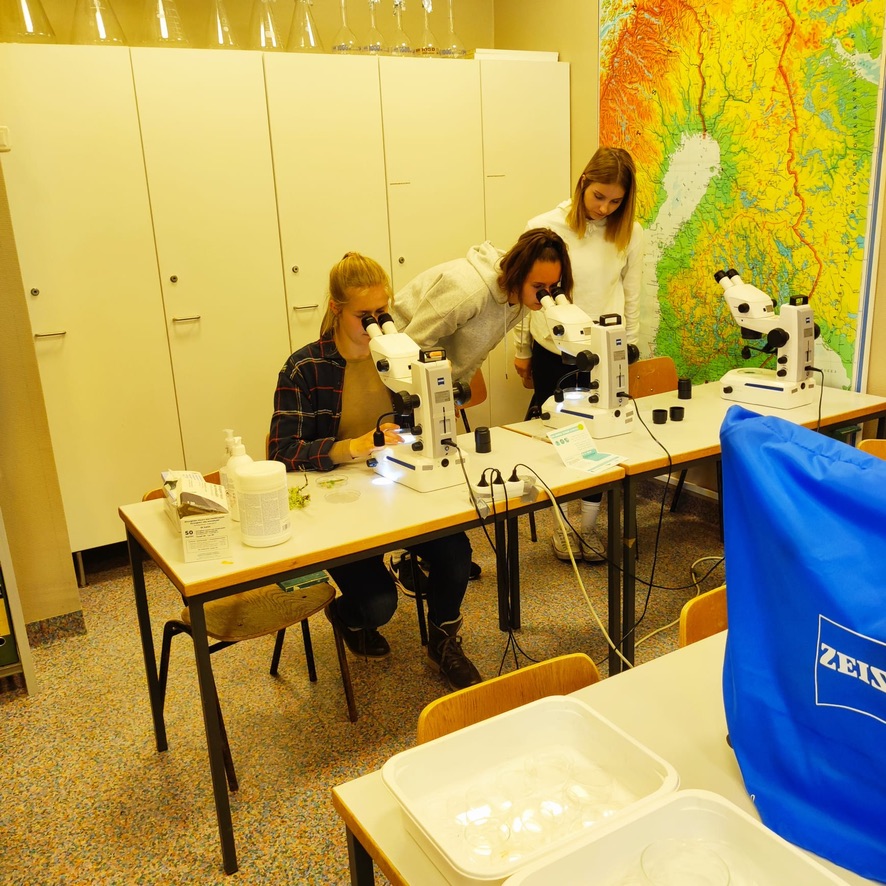 3. DEN – OSTROV SEILI
Plavba lodí
Prohlídka ostrova
Zkoumání vzorků vody
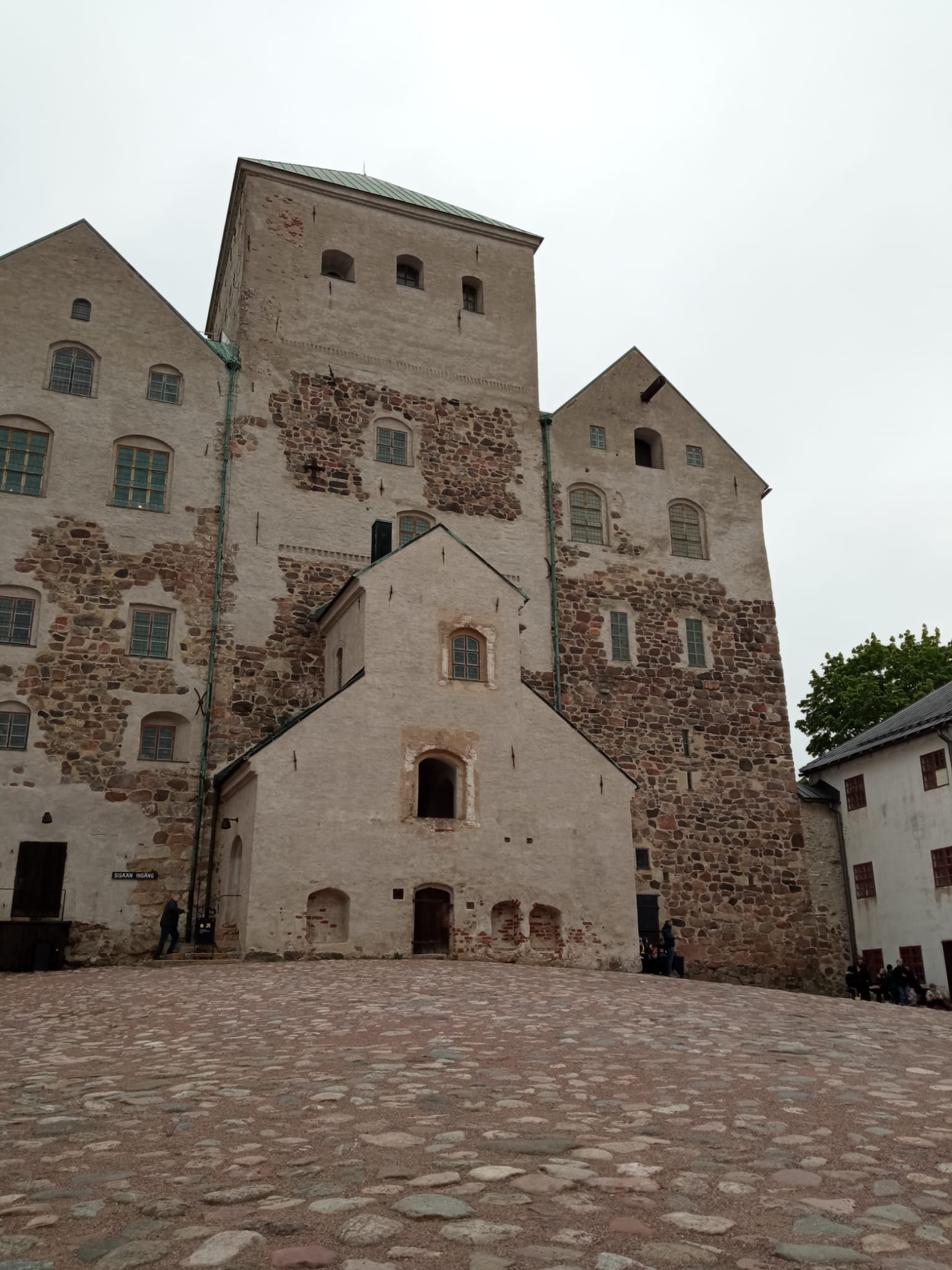 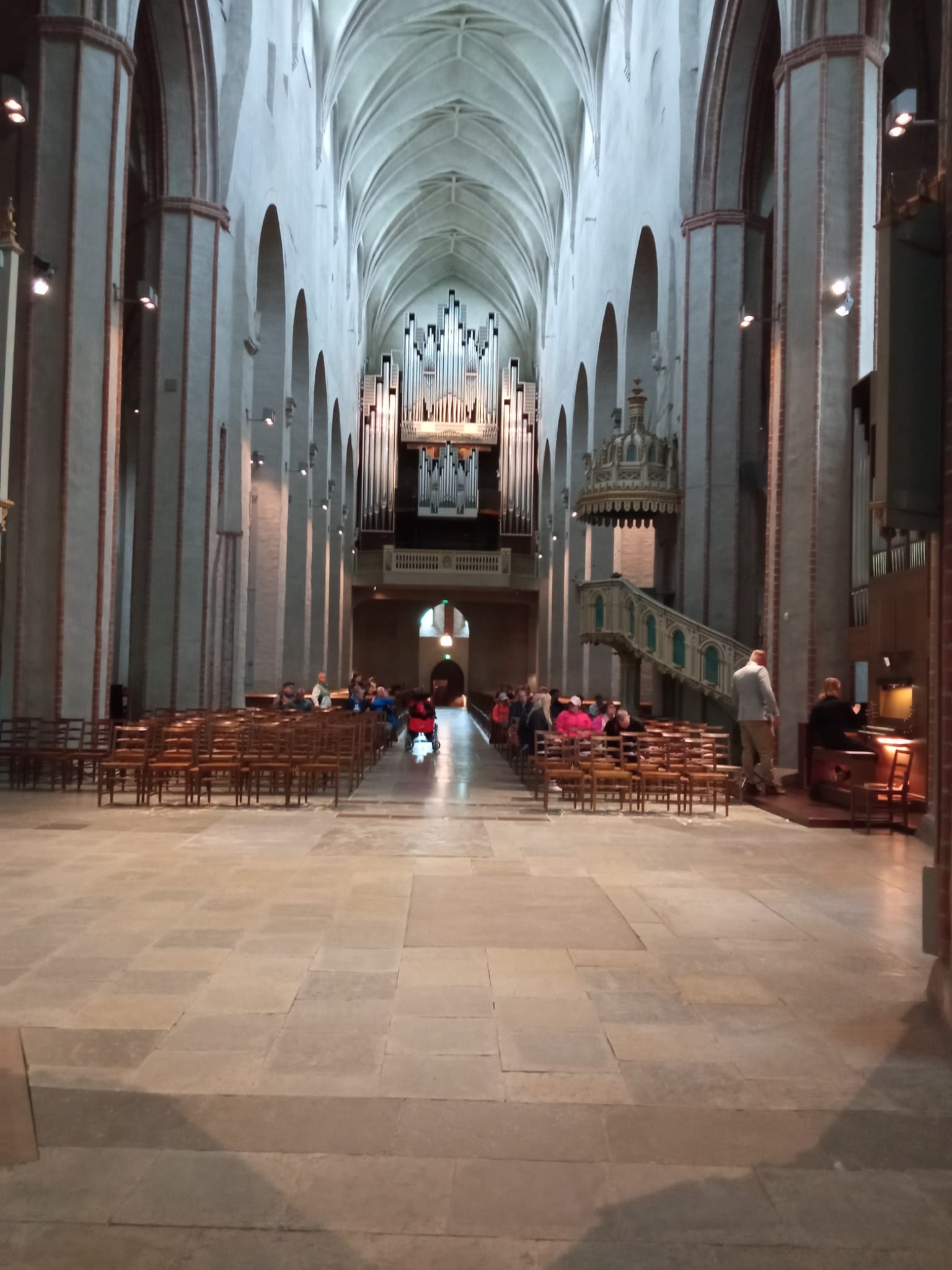 4. DEN - TURKU
PROHLÍDKA MĚSTA
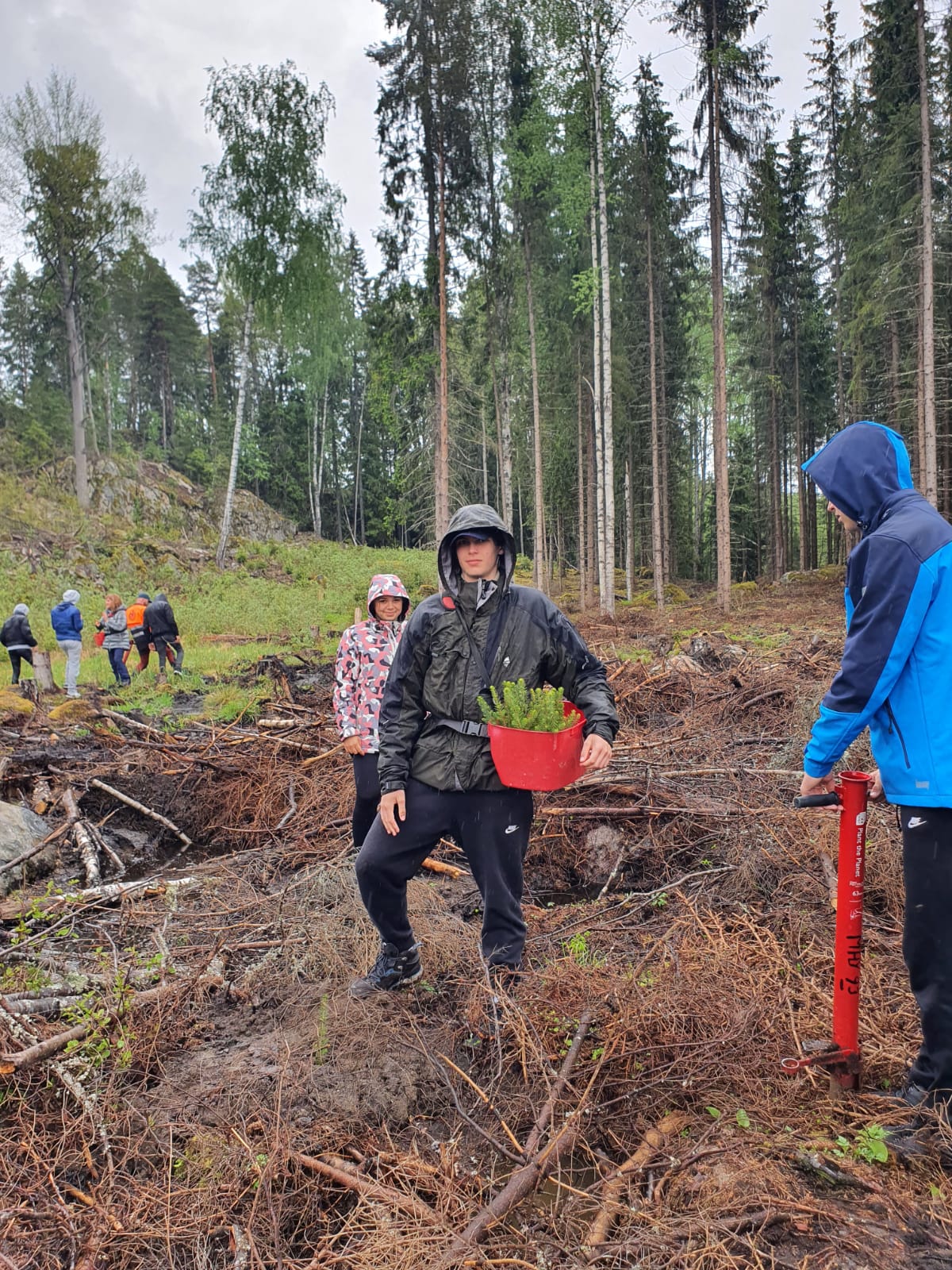 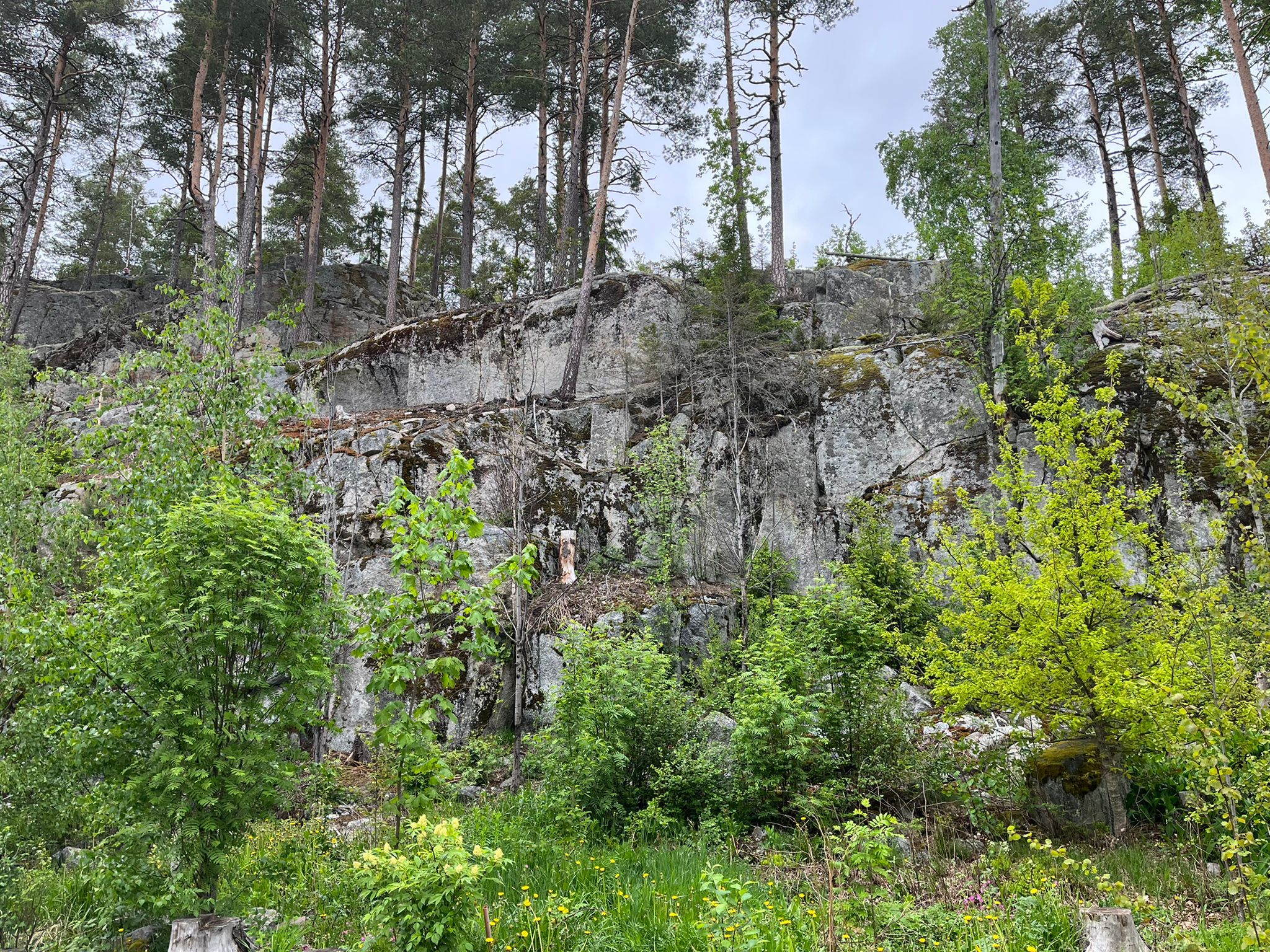 5. DEN – PŘÍRODA
Sázení stromků
Vytváření plakátu
Prohlídka parku Polkinvuori
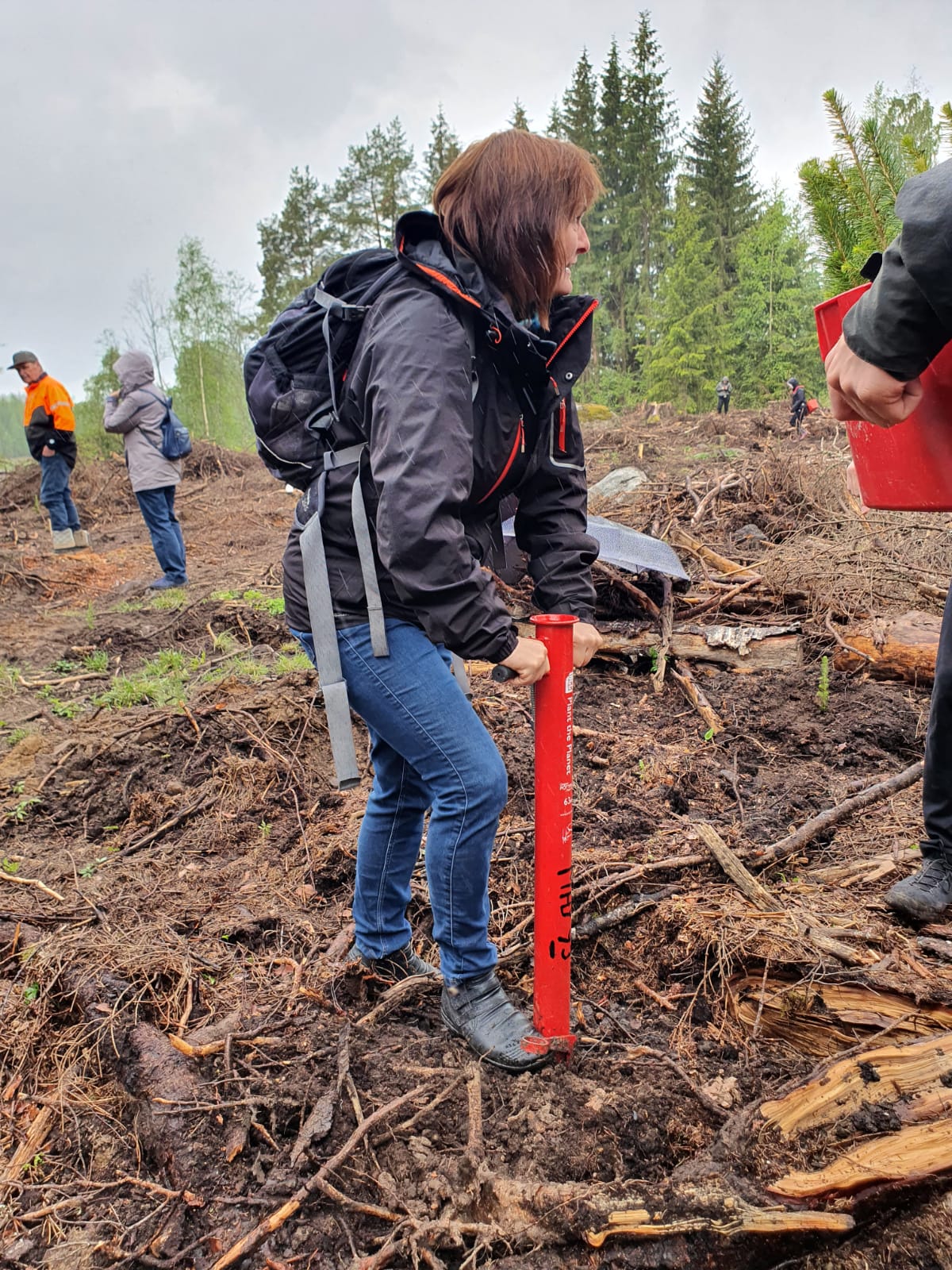 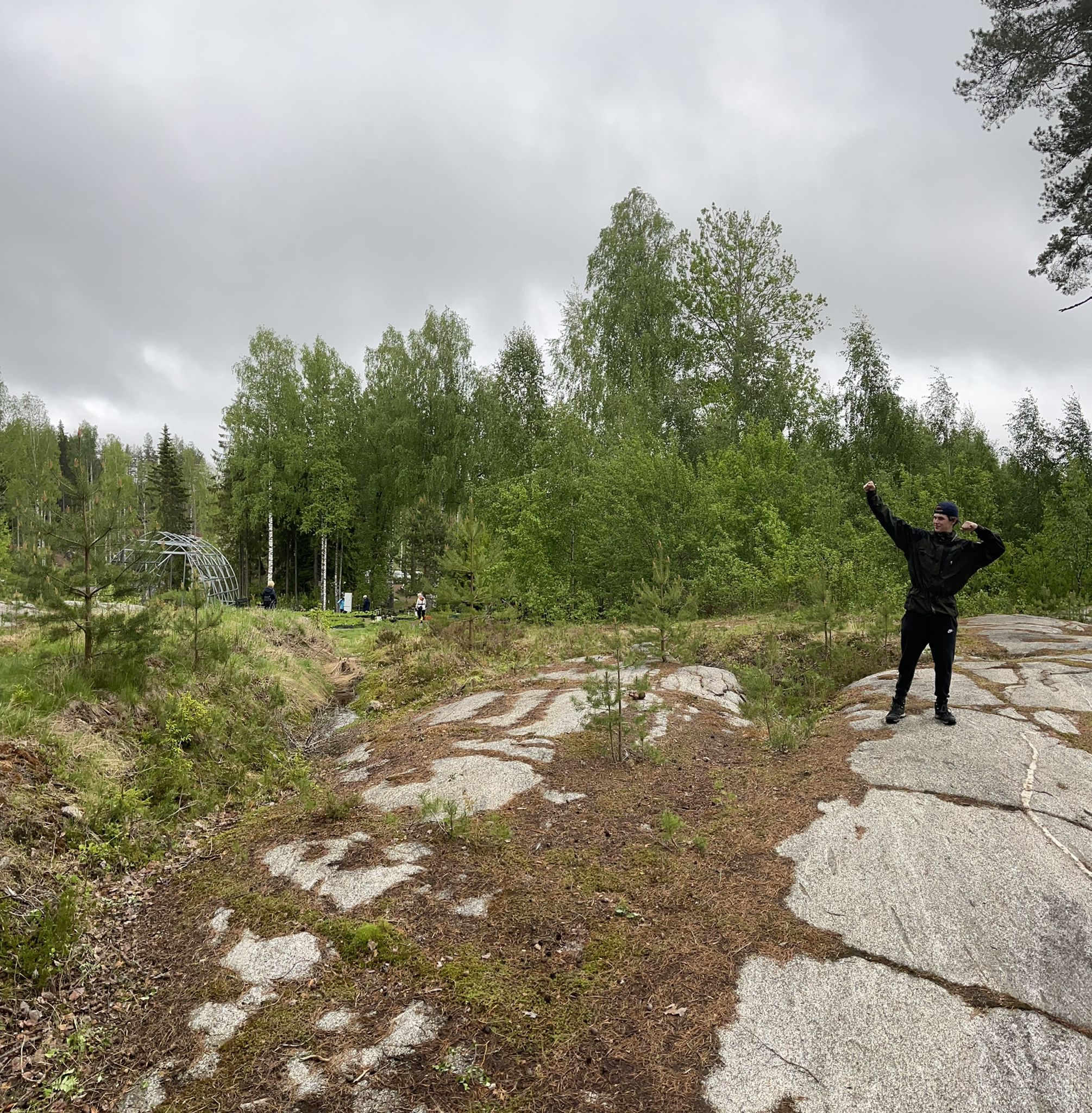 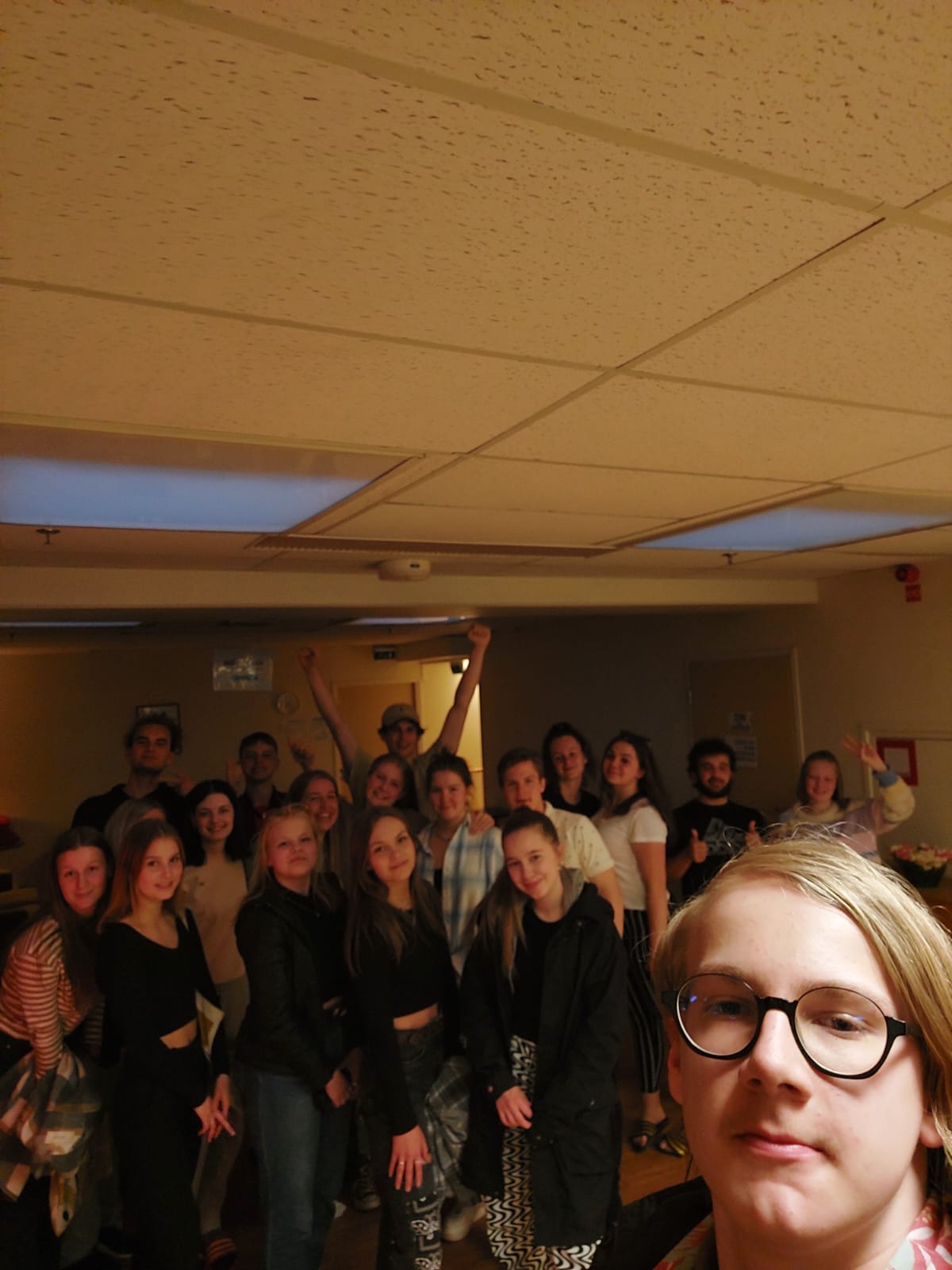 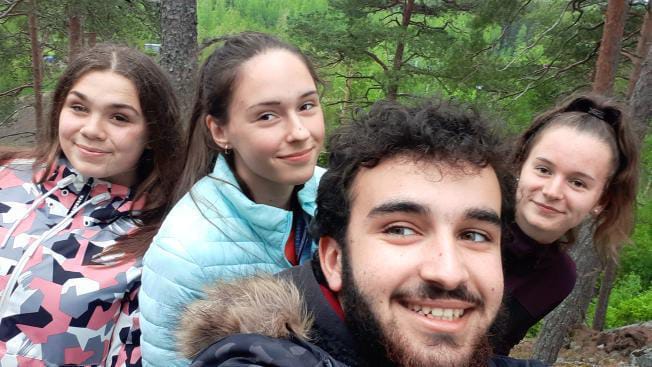 Přínosy
Zlepšení jazykových schopností
Poznání cizích kultur
Seznámení s novými lidmi
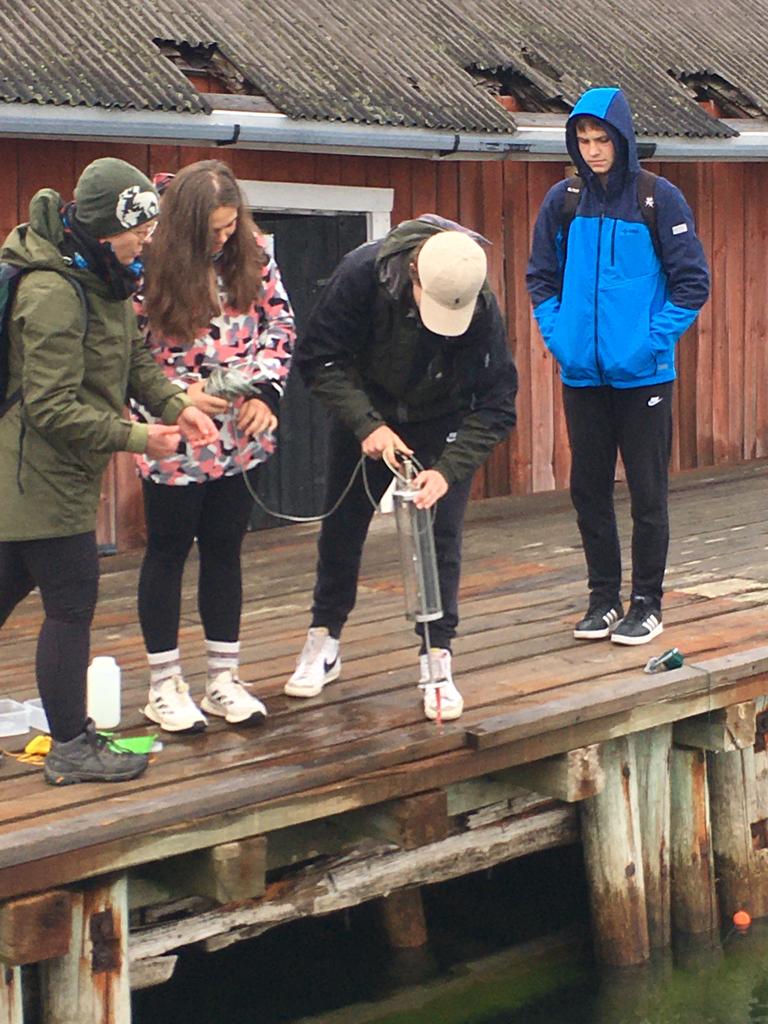 Results
Studies in Seili island
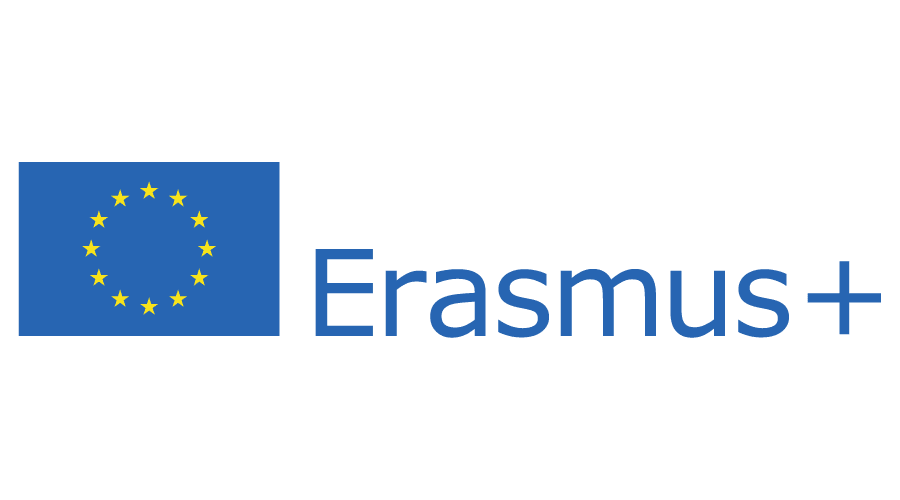 Microplastics
River aura
2 pieces
3 fibres
Sea 1.
5 pieces
6 fibres
Sea 2.
2 pieces
3 fibres
Seili island
7 fibres
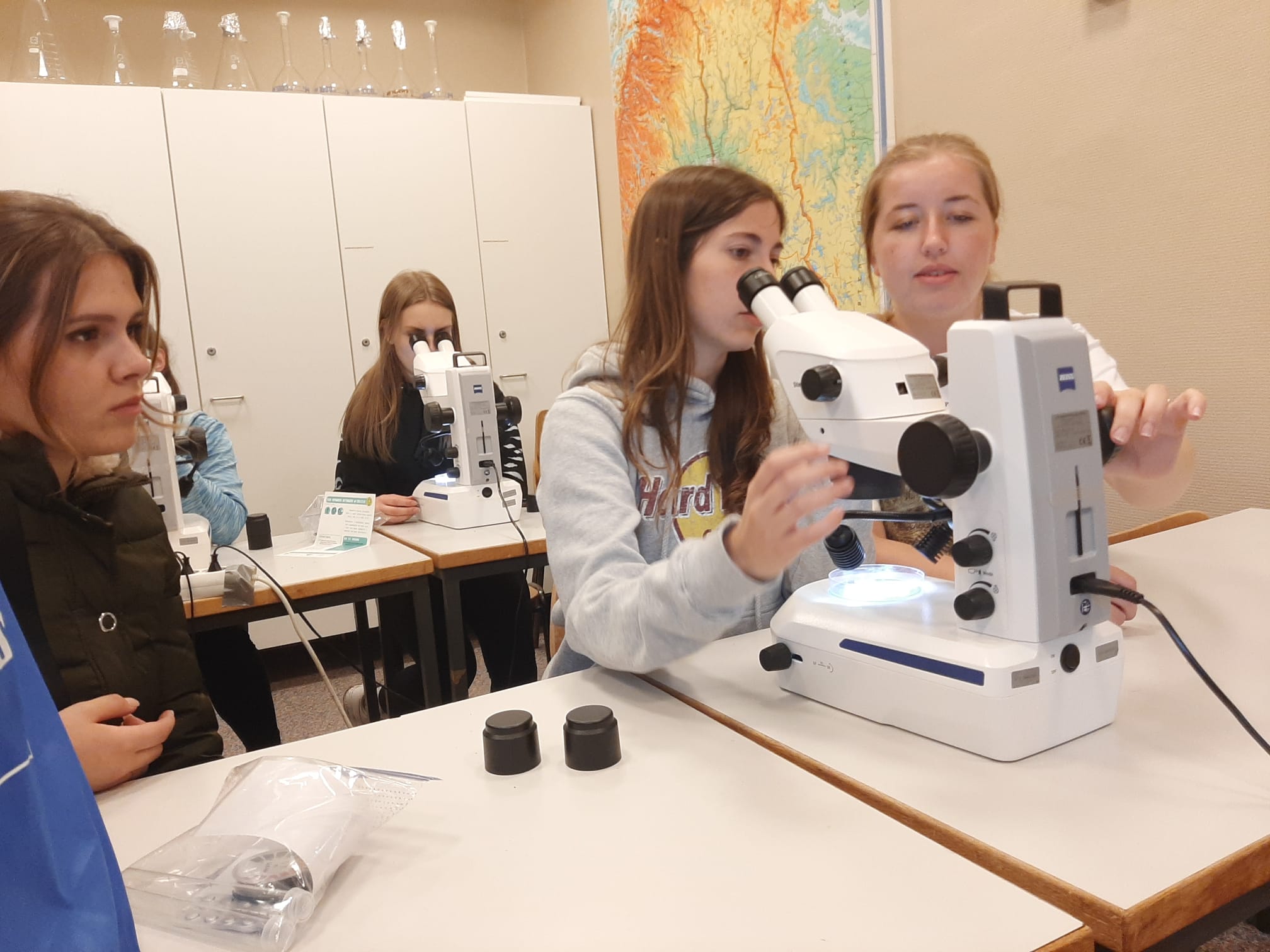 Other studies
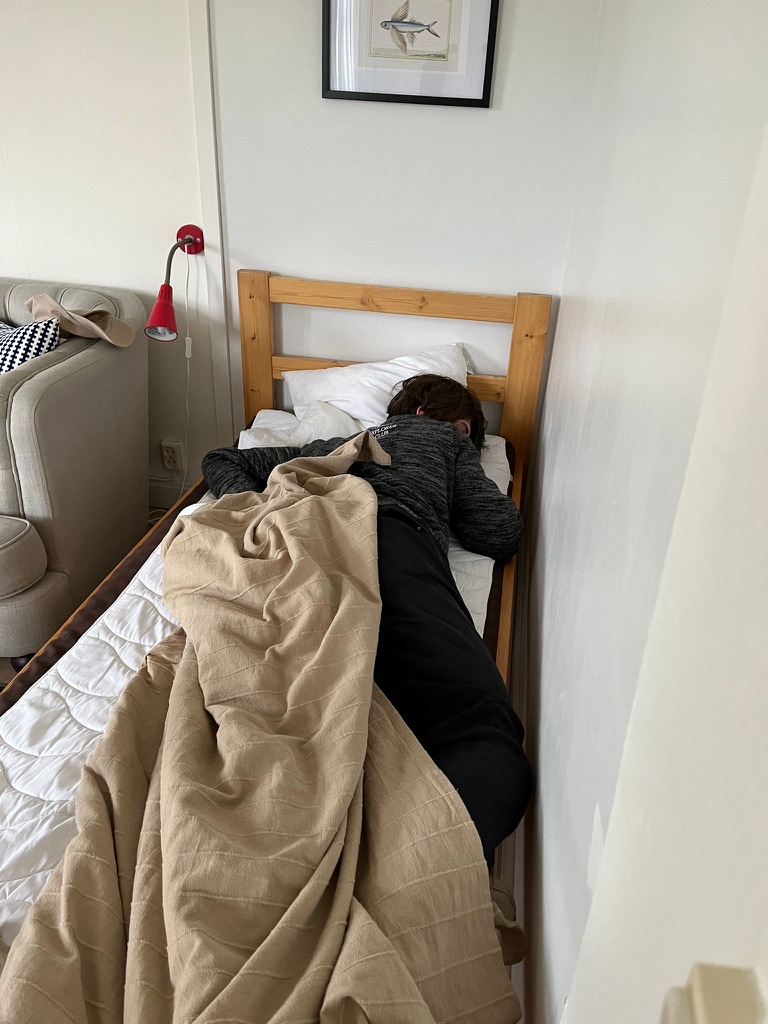 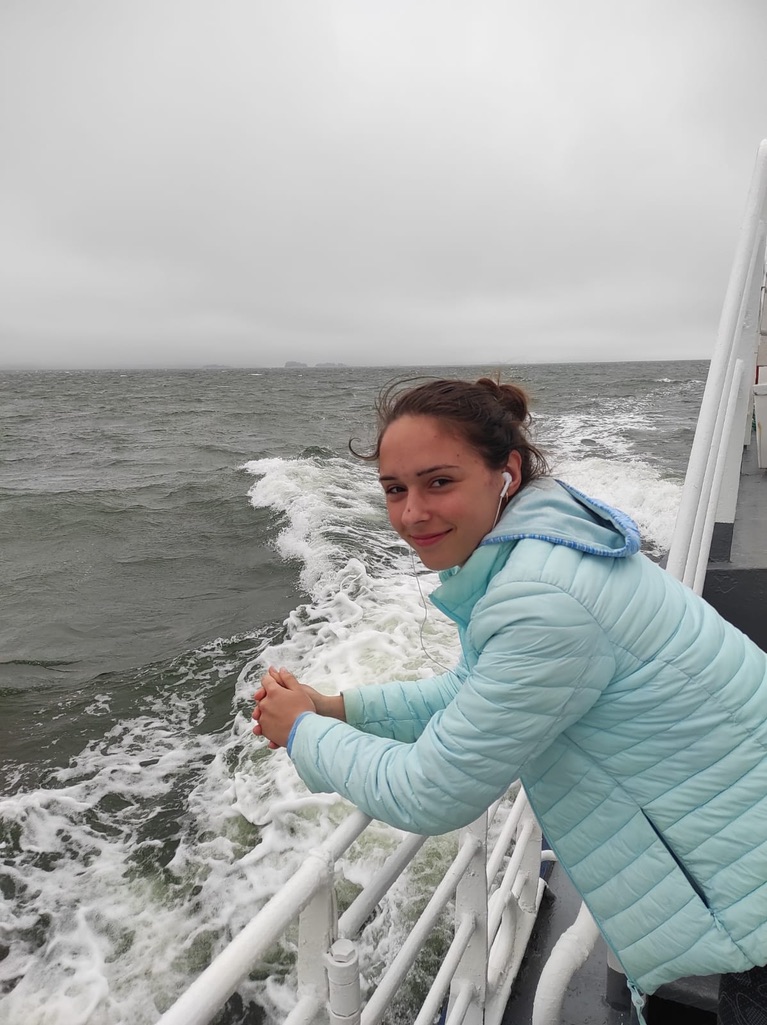 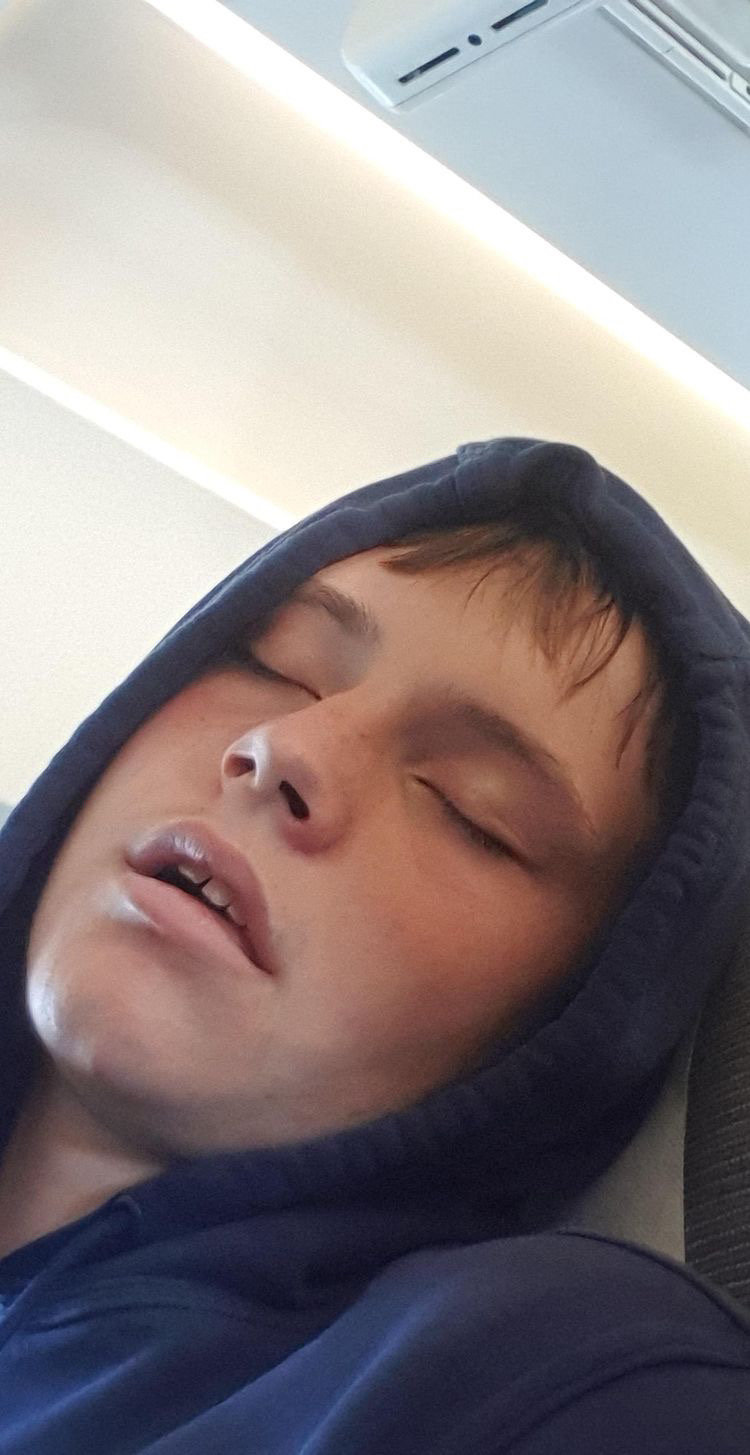 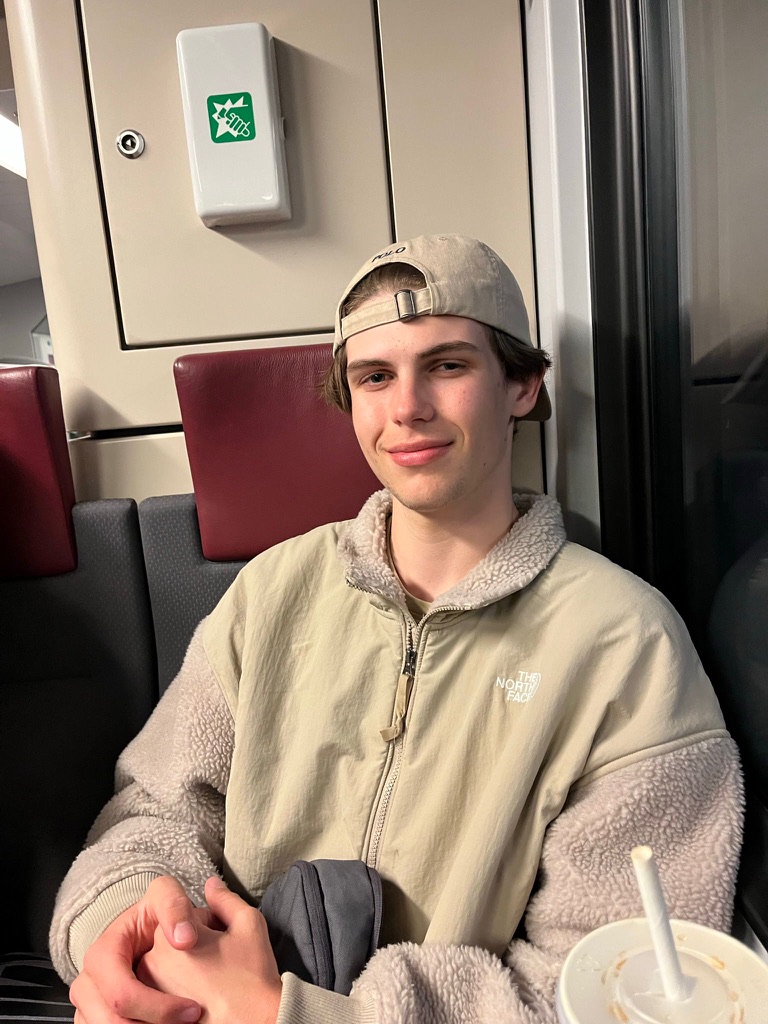 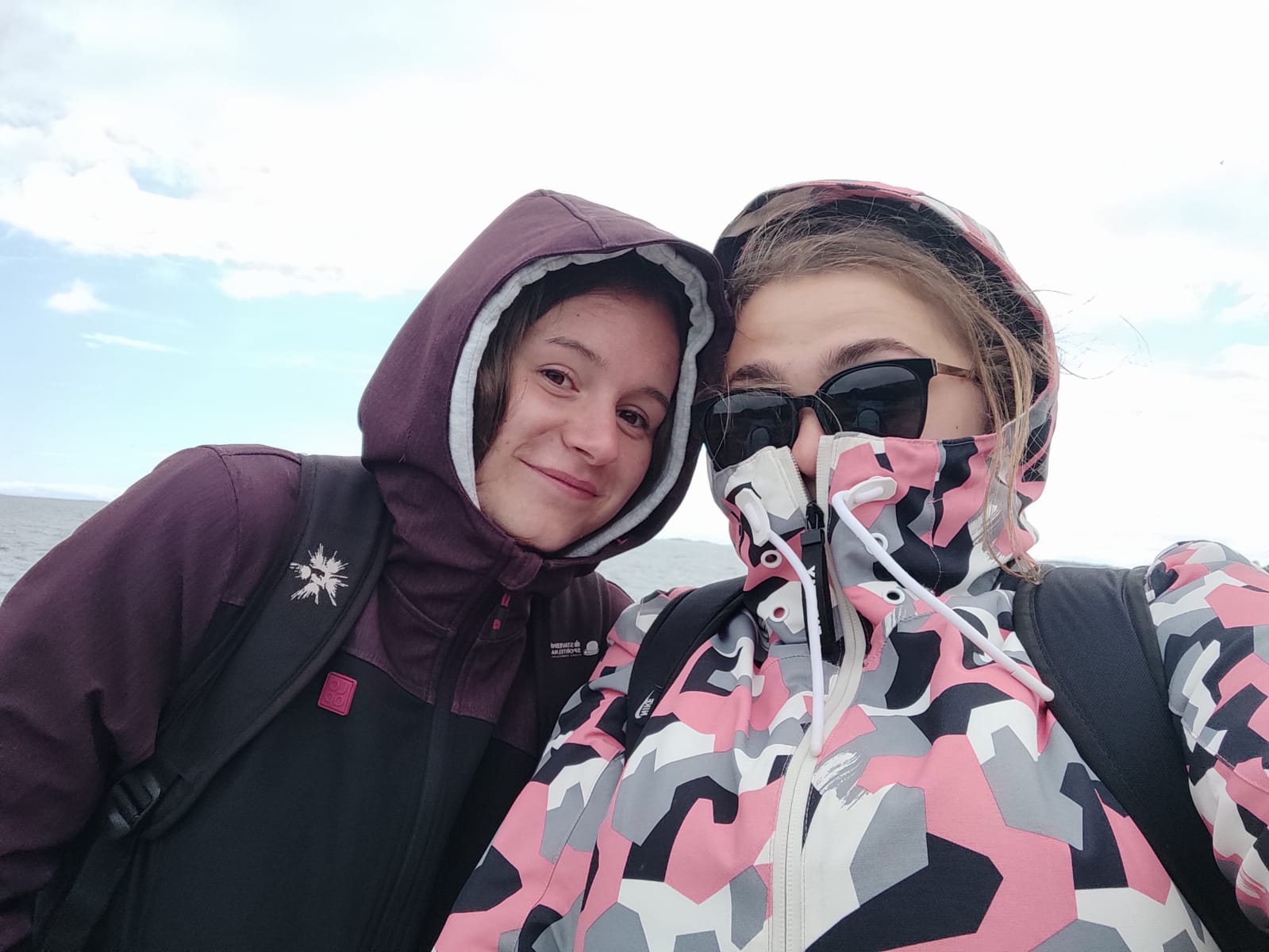 Děkujeme za pozornost, doufáme že vás projekt ERASMUS+ zaujal